Shared Vulnerabilities for Social Anxiety, Binge Eating, and Obesity 
Irina Vanzhula, B.A. & Cheri Levinson, Ph.D. 
University of Louisville, Department of Psychological and Brain Sciences
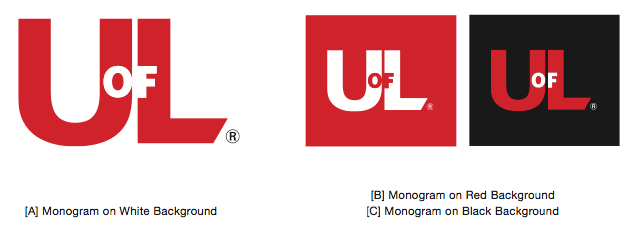 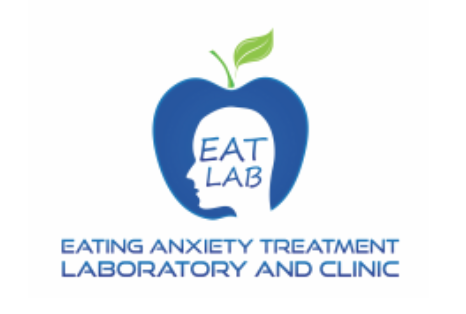 CFI=1.00, TLI=1.00 RMSEA<0.001, SRMR=.01
Figure 1. Cross-Sectional Model of Shared Vulnerabilities of Binge Eating, Social Anxiety, and Obesity
Figure 2. Prospective 6-month Model of Shared Vulnerabilities of Binge Eating, Social Anxiety, and Obesity
Fear of Negative Evaluation
Fear of Negative Evaluation
Time 1
CFI=1.00, TLI=1.00 RMSEA<0.001, SRMR=.03
Time 2
.15*
.19**
Binge Eating
Binge Eating
.21**
Social Appearance Anxiety
Social Appearance Anxiety
.23**
.32**
.17**
Social Anxiety
Social Anxiety
Restraint
-.11*
Restraint
.20**
.20**
Negative Affect
.16**
Negative Affect
BMI
BMI
-.15**
.19**
Maladaptive Perfectionism
Maladaptive Perfectionism
Note: * p < .05; ** p < .001. Only significant paths are shown.
Note: * p < .05; ** p < .001. Only significant paths are shown.